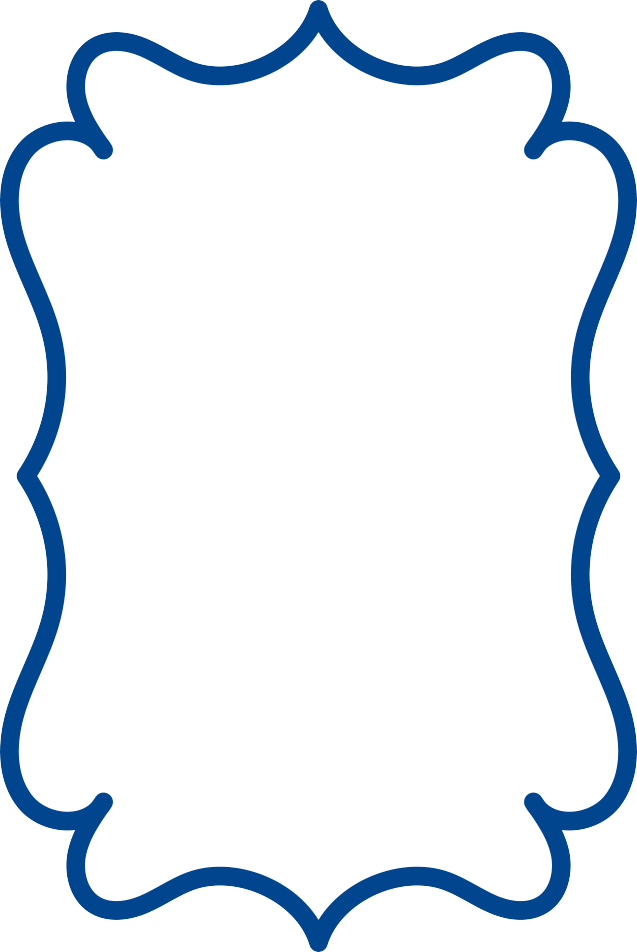 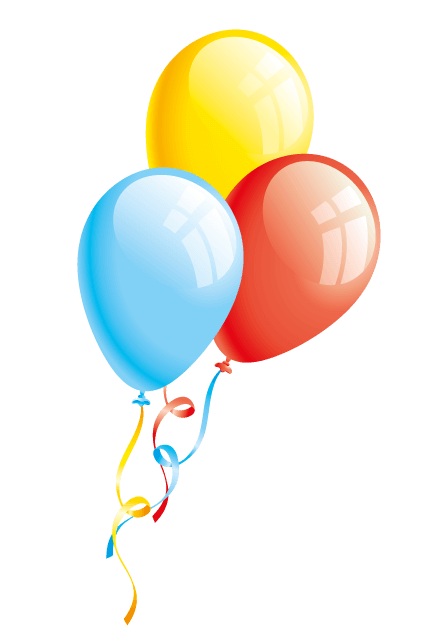 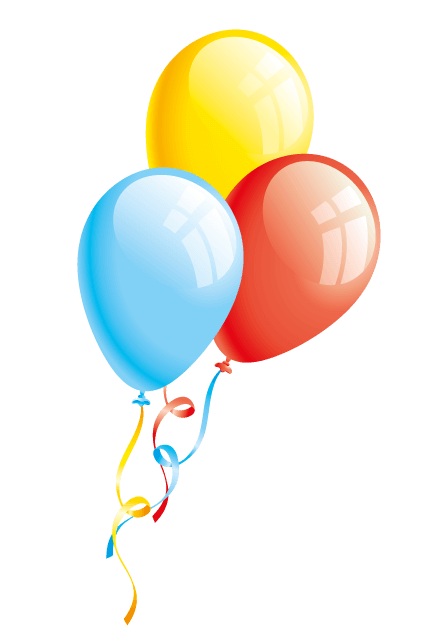 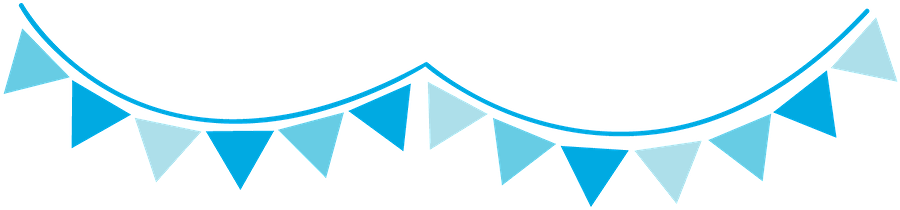 ANGEL
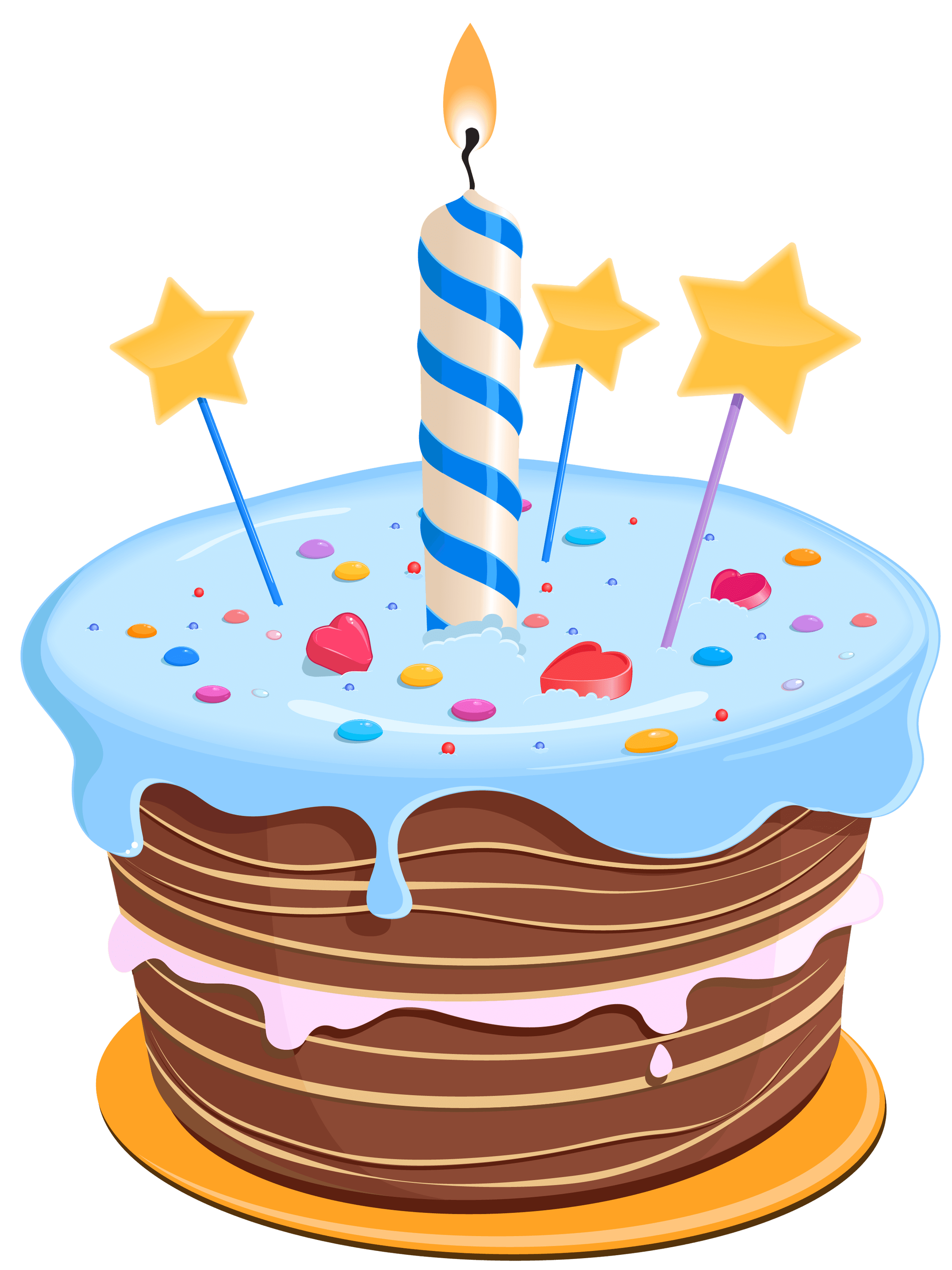 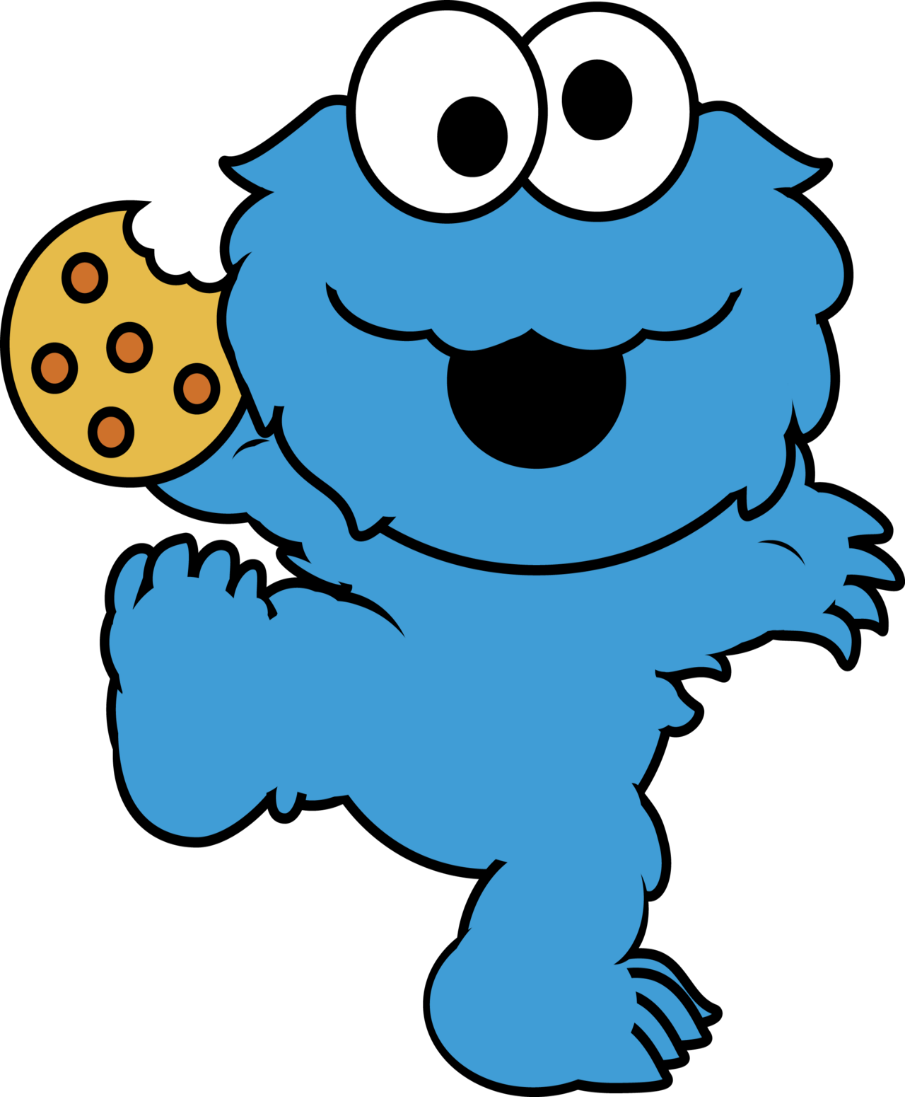 CUMPLE 2
Ven a festejar conmigo
Dia: Lunes 12 de Julio
Hora: 3:00 pm 
Lugar: Calle Leguia #10
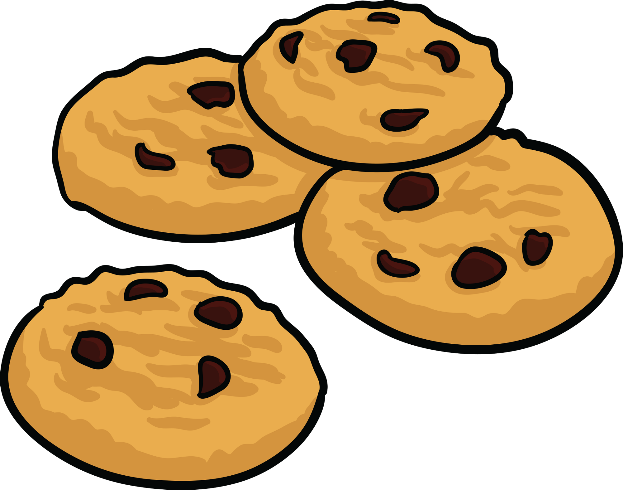 www.megaidea.net